AULA 05.A CLÍNICA PSICOTERÁPICA PSICANALÍTICA COM A PERINATALIDADEManuel de psychologie clinique de la périnatalitéSYLVAIN MISSONIER et. al.
Prof. Dr. Leopoldo Fulgencio
Programa de Pós-Graduação em Psicologia Escolar e do Desenvolvimento Humano
Instituto de Psicologia da Universidade de São Paulo
2022
1
Missonnier, S.; Blazy, M.; Boige, N.; Presme, N. & Tagawa, O. (Eds.). (2012).Manuel de psychologie clinique de la périnatalité. Elsevier Masson.
Organizado por Sylvain Missonnier
Autores: 	
	Micheline Blazy; Nathalie Boige; Sylvain Missonnier;
	Nathalie Presme;  Odile Tagawa 

Prefácio de René Roussillon 
Posfácio de Bernard Golse
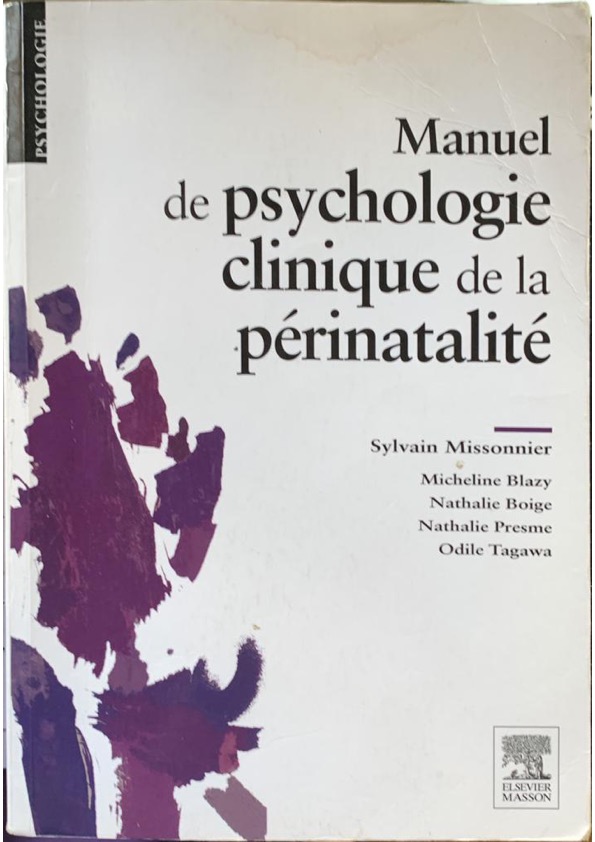 2
Sylvain Missonnier
Professor de psicologia clínica da perinatalidade na Universidade Paris Descartes Sorbonne Paris Cité, 
Diretor do laboratório PCPP (EA4056), 
Membro psicanalista do SPP e copresidente do WAIMH francófono. 
É membro fundador das redes do Seminário Interuniversitário Internacional para Pesquisa em Psicopatologia Psicanalítica Perinatal (SIIRPP) e do Seminário Interuniversitário Internacional para Clínicas de Deficientes (SIICLHA), www.rap5.org. 
É também membro fundador da revista mensal Le Carnet/PSY e diretor da coleção “La vie de l enfant” em Ères.
3
Micheline Blazy
É ginecologista-obstetra, praticante hospitalar do hospital Vésinet, no departamento de cuidados perinatais que dirigiu por quase vinte anos. 
Este serviço hospitalar, muito especial, e mesmo único em França Até 2010, acolhe vinte grávidas, vinte recém-partidas, em internamento conjunto com os seus recém-nascidos (vinte e três berços) para uma permanência de cerca de dois meses. Esses pacientes internados são encaminhados por maternidades da região de Paris, ou mesmo das províncias. Os partos não ocorrem no local, mas na maternidade original. Os motivos de internação: qualquer patologia somática, obstétrica ou psiquiátrica que afete a mãe e que possa afetar a relação mãe/bebê, bem como patologia fetal ou neonatal. A insegurança social está frequentemente presente e constitui um agravante. A equipe é interdisciplinar (clínico geral, obstetra, pediatra, psiquiatra, psicólogos, assistentes sociais, parteiras, enfermeiras, auxiliares de puericultura) para atender a mãe, o feto/bebê e a relação pais/filhos.
4
Nathalie Boige
É gastropediatra, ex-diretora clínica assistente do hospital Robert Debré, Paris, doutora em ciências, bioquímica especializada, hormônios e neuropeptídeos digestivos. 
Exerce uma atividade de consulta em gastroenterologia pediátrica liberal e explorações funcionais digestivas no hospital privado de Antony e no Hospital Americano de Neuilly. 
Ela se voltou para a psicossomática e a psicanálise, as ligações entre a pediatria e a psicanálise na compreensão e no cuidado, e na colaboração pediatra-psicanalista. 
Ela participa de atividades de ensino nesta área.
5
Nathalie Presme
É psiquiatra infantil, médica hospitalar, no departamento de psicopatologia infantil e adolescente (departamento do Dr. J. Sarfaty), centro hospitalar intercomunitário de Créteil. 
É psiquiatra infantil de ligação na maternidade do hospital intermunicipal de Créteil (departamento do Prof. B. Haddad).
6
Odile Tagawa
É parteira e formadora de parteiras liberais e trabalhadoras familiares, cofundadora do Collectif Sages Femmes de Provence. 
Após mais de vinte anos de prática de acompanhamento ao parto, o seu trabalho centra-se numa conceptualização do apoio perinatal "costumeiro", de forma a refletir a riqueza e relevância das experiências com as famílias.
7
A  PERINATALIDADE COMO UMA CLÍNICA DO VÍNCULOO MINDBODYBRAIN COMO RESULTADO DAS RELAÇÕES E DO DESENVOLVIMENTO DINÂMICO
Todo este trabalho de S. Missonnier et al. pode ser lido, parece-me [diz Bernard Golse], como um trabalho sobre a clínica do vínculo e o estabelecimento dos primeiros vínculos, no que diz respeito ao embrião-feto-bebê para o qual qualquer representação mental é, antes de tudo, representação do vínculo, no vínculo e pelo vínculo [...]
O embrião, o feto e o bebê não podem mais ser estudados fora de suas interações com seu ambiente, no sentido mais estrito e também no mais amplo do termo, daí nosso crescente interesse pela díade e pela tríade 
[...] o lugar do outro estará inscrito no próprio cérebro da organização do bebê, e que a qualidade da atenção dispensada ao bebê e dos cuidados dispensados a ele tem um impacto enorme em sua construção psíquica e até cerebral
8
A  EPISTEMOLOGIA DO CAMPO DA PERINATALIDADE
[o] que, naturalmente, , não nos impõem nenhuma renúncia particular aos nossos referenciais metapsicológicos habituais (a teoria da pulsão, a teoria do andaime e até a teoria do rescaldo), mas que nos convidam fortemente a revisitar nosso ponto de vista tópico.
Isso sublinha a atualidade epistemológica deste texto que, assim, nos encoraja, do ponto de vista psicanalítico, a dar toda a sua importância ao conceito de terceiro tópico, ou seja, ao tópico do vínculo tão utilmente aprofundado por B. Brusset.
9
Manuel de psychologie clinique de la périnatalité.  TABLE DES MATIÈRES
CHAPITRE 1. INTRODUCTION (Sylvain Missonnier)
	1.1. Le champ interdisciplinaire périnatal 
	1.2. La psychologie clinique périnatale  
CHAPITRE 2. PSYCHOLOGIE CLINIQUE DE LA PARENTALITÉ ET DU NAÎTRE HUMAIN. 
	Devenir parent, naître humain et être soignant à la maternité (Sylvain Missonnier)
CHAPITRE 3. L’ACCOMPAGNEMENT PÉRINATAL: POINT DE VUE DE LA SAGE-FEMME (Odile Tagawa)
CHAPITRE 4. DÉVELOPPEMENT PSYCHOSOMATIQUE DU FOETUS/BÉBÉ (Nathalie Boige) 
CHAPITRE 5. PSYCHOSOMATIQUE DES SITUATIONS MÉDICALES À RISQUE PSYCHOLOGIQUE 
	(Micheline Blazy; Micheline Blazy; Sylvain Missonnier; Nathalie Presme)
10
Manuel de psychologie clinique de la périnatalité.  TABLE DES MATIÈRES
CHAPITRE 6. LES TROUBLES PSYCHOSOMATIQUES PRÉCOCES DU BÉBÉ (Nathalie Boige)
CHAPITRE 7. CONTEXTE SOCIAL ET CULTUREL (Nathalie Presme; Odile Tagawa)
CHAPITRE 8. PSYCHOPATHOLOGIE PSYCHANALYTIQUE DE LA PARENTALITÉ EM PÉRIODE PÉRINATALE: 
	APPROCHE CLINIQUE D’UNE PÉDOPSYCHIATRE EM MATERNITÉ (Nathalie Presme )
CHAPITRE 9. PSYCHO(PATHO)LOGIE DE PATERNALITÉ (Sylvain Missonnier )
CHAPITRE 10. FACTEURS DE RISQUE, PRÉJUDICES ET MALTRAITANCE EM PÉRINATALITÉ (Micheline Blazy)
CHAPITRE 11. L’ACCOMPAGMENT COUTUMIER (Odile Tagawa)
CHAPITRE 12. DEVENIR ET RESTER SOIGNANT DU PÉRINATAL (Sylvain Missonnier)
CHAPITRE 13. SOUTIEN ET FORMATION DES PROFESSIONNEL(LES) DE PREMIÈRE LIGNE (Odile Tagawa)
11
Manuel de psychologie clinique de la périnatalité.  TABLE DES MATIÈRES
CHAPITRE 14. L’OBSTÉTRICIEN: UNE TRAJECTOIRE (Micheline Blazy)
CHAPITRE 15. LE PÉDIATRE... PSYCHOSOMATICIEN (Nathalie Boige )
CHAPITRE 16. LE PSYCHIATRE D’ENFANT ET D’ADULTE (Nathalie Presme)
CHAPITRE 17. LE PSYCHOLOGUE CLINICIEN PÉRINATAL (Sylvain Missonnier)
CHAPITRE 18. CONCLUSITON: JOUER ENSEMBLE LA PARTITION CLINIQUE DE L’ATLANTIDE INTIME (Sylvain Missonnier)
12
Manuel de psychologie clinique de la périnatalité.  TABLE DES MATIÈRES
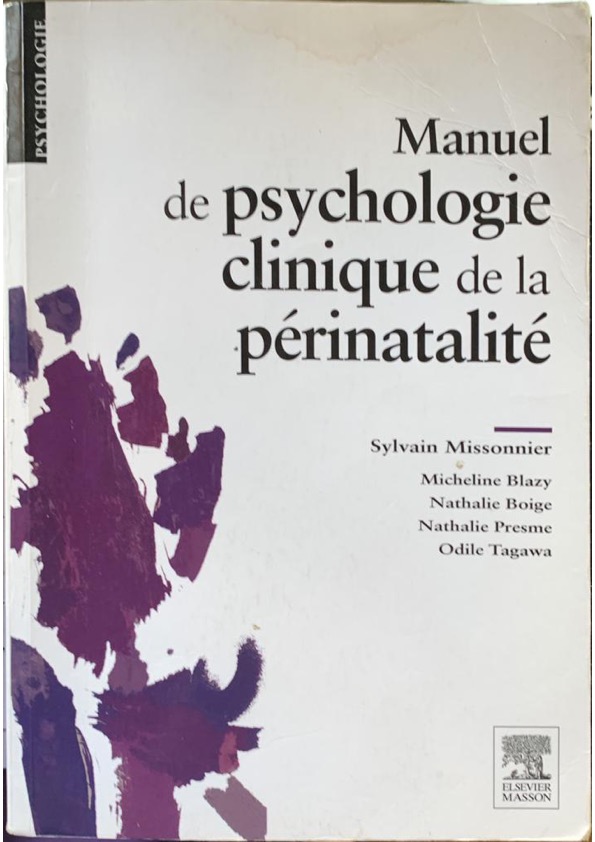 CHAPITRE 1. INTRODUCTION (Sylvain Missonnier)
CHAPITRE 2. PSYCHOLOGIE CLINIQUE DE LA PARENTALITÉ ET DU NAÎTRE HUMAIN. Devenir parent, naître humain et être soignant à la maternité (Sylvain Missonnier)
CHAPITRE 3. L’ACCOMPAGNEMENT PÉRINATAL: POINT DE VUE DE LA SAGE-FEMME (Odile Tagawa)
CHAPITRE 4. DÉVELOPPEMENT PSYCHOSOMATIQUE DU FOETUS/BÉBÉ (Nathalie Boige) 
CHAPITRE 5. PSYCHOSOMATIQUE DES SITUATIONS MÉDICALES À RISQUE PSYCHOLOGIQUE (Micheline Blazy; Micheline Blazy; Sylvain Missonnier; Nathalie Presme)
CHAPITRE 6. LES TROUBLES PSYCHOSOMATIQUES PRÉCOCES DU BÉBÉ (Nathalie Boige)
CHAPITRE 7. CONTEXTE SOCIAL ET CULTUREL (Nathalie Presme; Odile Tagawa)
CHAPITRE 8. PSYCHOPATHOLOGIE PSYCHANALYTIQUE DE LA PARENTALITÉ EM PÉRIODE PÉRINATALE: 
                         APPROCHE CLINIQUE D’UNE PÉDOPSYCHIATRE EM MATERNITÉ (Nathalie Presme )
CHAPITRE 9. PSYCHO(PATHO)LOGIE DE PATERNALITÉ (Sylvain Missonnier )
CHAPITRE 10. FACTEURS DE RISQUE, PRÉJUDICES ET MALTRAITANCE EM PÉRINATALITÉ (Micheline Blazy)
CHAPITRE 11. L’ACCOMPAGMENT COUTUMIER (Odile Tagawa)
CHAPITRE 12. DEVENIR ET RESTER SOIGNANT DU PÉRINATAL (Sylvain Missonnier)
CHAPITRE 13. SOUTIEN ET FORMATION DES PROFESSIONNEL(LES) DE PREMIÈRE LIGNE (Odile Tagawa)
CHAPITRE 14. L’OBSTÉTRICIEN: UNE TRAJECTOIRE (Micheline Blazy)
CHAPITRE 15. LE PÉDIATRE... PSYCHOSOMATICIEN (Nathalie Boige )
CHAPITRE 16. LE PSYCHIATRE D’ENFANT ET D’ADULTE (Nathalie Presme)
CHAPITRE 17. LE PSYCHOLOGUE CLINICIEN PÉRINATAL (Sylvain Missonnier)
CHAPITRE 18. CONCLUSITON: JOUER ENSEMBLE LA PARTITION CLINIQUE DE L’ATLANTIDE INTIME (Sylvain Missonnier)
13
CHAPITRE 1. INTRODUCTION (Sylvain Missonnier)1.1. Le champ interdisciplinaire périnatal
L’espace-temps du champ périnatal (l) 
Les enjeux du champ périnatal (2), 
Pourquoi des auteurs de professions différentes? (3), 
Un manuel non exhaustif mais cliniquement conçu (4), 
Quel lectorat pour ce manuel? (4).
14
CHAPITRE 1. INTRODUCTION (Sylvain Missonnier)1.2. La psychologie clinique périnatale
La psychologie clinique (5), 
La psychologie clinique périnatale (9) 
Fondations épistémologiques de la psychologie clinique périnatale (11), 
Identité, frontières et intersections : une pratique préventive interdisciplinaire et en réseau (13), 
Éthique du soin et de la prévention (14), 
La psychologie clinique périnatale : une prometteuse potentialité heuristique ! (16).
15
CHAPITRE 2. PSYCHOLOGIE CLINIQUE DE LA PARENTALITÉ ET DU NAÎTRE HUMAIN. Devenir parent, naître humain et être soignant à la maternité (Sylvain Missonnier)
Un outil central et partagé : la parentalité périnatale (19), 
Le paradigme du diagnostic anténatal (23), 
Parentalité et naissance (28), 
À la maternité, une attention périnatale partagée (31), 
Vers un accompagnement préventif « tout-venant » (32).
16
CHAPITRE 3. L’ACCOMPAGNEMENT PÉRINATAL: POINT DE VUE DE LA SAGE-FEMME (Odile Tagawa)
Aspects culturels (34), 
Suivi pénnatal et prévention l psychique précoce (35), 
Objectifs et outils de travail l de Ia sage-femme (39).
17
CHAPITRE 4. DÉVELOPPEMENT PSYCHOSOMATIQUE DU FOETUS/BÉBÉ (Nathalie Boige)
Données fondamentales (45), 
La vie foetale (46), 
Le traumatisme de la naissance: traumatisme maternel, traumatisme fœtal, douleur chez le nouveau-né (53), 
Le modelage psychosomatique du fœtus/bébé et les voies de passage ; le prénatal et la continuité psychosomatique (continuité = liaison des parties d'un tout): introduction aux rythmes chez le bébé (56), 
La maturation psychosomatique aérienne (58), 
Le bébé psychosomatique, ou la pathologie psychosomatique périnatale selon Winnicott et Kreisler (61), 
Implications thérapeutiques et préventives (63).
18
CHAPITRE 5. PSYCHOSOMATIQUE DES SITUATIONS MÉDICALES À RISQUE PSYCHOLOGIQUE
5.1. Les grossesses à risque (Micheline Blazy)
5.2 Les naissances traumatiques (Micheline Blazy)
5.3. Le déni de grossesse (Sylvain Missonnier)
5.4. Le diagnostic anténatal et l'obstétricien (Micheline Blazy)
5.5. La grossesse interrompue: accompagnement individuel et groupal (Nathalie Presme)
19
5.1. Les grossesses à risque (Micheline Blazy)
Vomissements incoercibles de la grossesse (65), 
Menace d'accouchement premature (72), 
Hypertension artérielle gravidique et pré-éclampsie (83), 
Grossesses multiples (92), 
Pathologies non obstétricales et grossesses à risque (100).
20
5.2 Les naissances traumatiques (Micheline Blazy)
Qu'appelle-t-on traumatisme? (104), 
Antecedents medico-obstétricaux et potentialité traumatique (105), 
État de stress post-traumatique après un accouchement «normal» (105), 
Résumons (107), Comment tenter de prévenir l'état de stress post traumatíque post-accouchement (ESPTPA)? (107), 
Pères et naissances traumatiques (108), 
La naissance est-elle traumatique pour le bébé/? (108), 
Conclusion (108).
21
5.3. Le déni de grossesse (Sylvain Missonnier)
Deux études remarquables (110), 
Définition critique du <<déni de grossesse» et variabILité des négations de grossesse> (111). 
Approches thérapeutiques: accuellir les femes concérnées et leur entourage (115).
22
5.4. Le diagnostic anténatal et l'obstétricien (Micheline Blazy)
Le diagnostic anténatal ou prénatal (DPN) (117), 
Le dépistage (118), 
Ce que dit la loi (118), 
Comment cela se passe en pratique? (118), 
L'échographie durant la grossesse (120), 
Une anomalie est suspectée ou dépistée (121), 
La particularité prénatale (122), 
L'avenir (122)
23
5.5. La grossesse interrompue: accompagnement individuel et groupal (Nathalie Presme)
L'interruption volontaire de grossesse (IVG) (123), 
L'interrupüon médicale de grossesse (IMG) (124), 
Le deiul périnatal - «penser l'impensable», «penser l'impensable» ou penser la mort à la maternité : FCS précoces ou tardives, MFIU, IMG (125), 
Législation concernant les pertes pérmatales (128), 
Le temps de l'hospitalisation : comment vivre l'interruption de grossesse (129), 
Les manifestaüons cliniques après l'accouchement à la maternité (130),
 L'accompagnement thérapeutique du psychologue et/ou du psychiatre après la sortie du service (131), 
La grossesse suivante (135).
24
CHAPITRE 6. LES TROUBLES PSYCHOSOMATIQUES PRÉCOCES DU BÉBÉ (Nathalie Boige)
Description (139), 
Un peu de physiologie : des troubles fonctionnels digestifs (142), 
Ces troubles fonctionnels du bébé sont des troubles psychosomatiques (143), 
Dimension relationnelle, sens et fonction du symptôme (145),
Troubles de l'acquisition des rythmes biologiques (maturation interactive) (148), 
Implications dans la compréhension des symptômes et la prise en charge(153).
25
CHAPITRE 7. CONTEXTE SOCIAL ET CULTUREL
7.1. Les grossesses aux âges extrêmes (Micheline Blazy)
L'adolescente enceinte (155). 
Les grossesses tardives (161). 
7.2. Un contexte migratoire extrême (Nathalie Presme)
7.3. Paradoxes et difficultés de la prévention (Odile Tagawa)
26
CHAPITRE 8. PSYCHOPATHOLOGIE PSYCHANALYTIQUE DE LA PARENTALITÉ EM PÉRIODE PÉRINATALE: APPROCHE CLINIQUE D’UNE PÉDOPSYCHIATRE EM MATERNITÉ (Nathalie Presme)
8.1. Outils cliniques d'une pédopsychiatre exerçant en maternité
8.2. Les antecedents psychiatriques individuels, conjugaux et générationnels
8.3. La grossesse : vulnérabilité et resurgences traumatiques 
8.4. Dépressivité et dépression 
8.5. Les décompensations périnatales : les urgences psychiatriques du post-partum 
8.6 Psychopathologie et parentalité 	
8.7. Parentalité et contexte environnemental: les défaillances de l'environnement, les families carencées
27
8.1. Outils cliniques d'une pédopsychiatre exerçant en maternité(Nathalie Presme)
Éloge de la singularité et de la complexité (167), 
Devenir parent, le processus de « parentalité » (169), 
La pratique du pédopsychiatre de liaison : du normal au pathologique (169), 
De la prévention à la protection de l'enfance (170), 
La pédopsychiatrie en maternité : un cadre spécifique (173).
28
8.2. Les antecedents psychiatriques individuels, conjugaux et générationnels (Nathalie Presme)
Généralités (175), 
Les antecedents et les troubl< psychiatriques individuels (non exhaustif) (177), 
Les antecedents et la situation conjugale : l'importance de l environnement affectif (177), 
Les antécédents générationnels : l'inscription de l'enfant à naître dans deux filiations (179). 
 
8.3. La grossesse : vulnérabilité et resurgences traumatiques (Nathalie Presme)
 Histoire de la notion de traumatisme : Freud et Ferenczi (180), 
La grossesse et le poids de la réalité interne et des productions fantasmatiques (181), 
La grossesse et le poids de la réalité externe (182), 
La part subjective de la notion de traumatisme lors du parcours obstétrical (184), 
La névrose traumatique postobstétricale (184), 
Traumatisme et ünportance du soin (184).
29
8.4. Dépressivité et dépression (Nathalie Presme)
Le blues du post-partum (185), 
La dépression du post-partum (DPP) ou dépression postnatale (DPN) : paradigme de cette clinique du lien à l'autre au cœur de la psychiatrie périnatale (186), 
La dépression anténatale (195), 
Autre pathologie du post-partum souvent associée à la dépression : les phobies d'impulsion (196), 
Strategies thérapeutiques dans les dépressions anténatale et postnatale (197). 

8.5. Les décompensations périnatales : les urgences psychiatriques du post-partum (Nathalie Presme)
Les psychoses puerpérales ou décompensations aiguës du post-partum (200), 
Stratégies thérapeutiques à la maternité des décompensations aiguës(201).
30
8.6 Psychopathologie et parentalité (Nathalie Presme) 	
Les signes d'appel en suites de couches (205), 
Généralités sur les stratégies thérapeutiques (206), 
Savoir repérer le fonctionnement psychique de la patiente et du conjoint : un premier temps incontournable (208), 
Parentalité et psychose : exemple de la schizophrenic (211), 
Parentalité et patientes etatlimite(218) 
 
8.7. Parentalité et contexte environnemental: les défaillances de l'environnement, les families carencées (Nathalie Presme)
Comment les patientes qui ont souffert de carences éducatives et affectives dans l'enfance vont-elles aborder la maternité? (222), 
Les familles à problèmes multiples (222), 
Les troubles de la relation mère carencée-bébé (224), 
Pour comprendre le présent par le passé : quel a été le vécu de ces femmes quand eUes étaient enfants? (225), 
Stratégies thérapeutiques (226).
31
CHAPITRE 9. PSYCHO(PATHO)LOGIE DE PATERNALITÉ (Sylvain Missonnier )
Dépression/dépressivité paternelle et pérmatalité (231), 
Troubles psychiatriques de la paternalité (236). 

CHAPITRE 10. FACTEURS DE RISQUE, PRÉJUDICES ET MALTRAITANCE EM PÉRINATALITÉ (Micheline Blazy)
Quels sont ces facteurs de risque surajoutés? (240), 
Facteurs de vulnérabilité et maltraitance périnatale (241), 
Une violence parfois nécessaire et préventive : le placement précoce (247),
La prise en charge de ces grossesses à risque de maltraitance (249).
32
CHAPITRE 11. L’ACCOMPAGMENT COUTUMIER (Odile Tagawa)
11.1. Les premisses de l'accompagnement : l'entretien prénatal précoce 
Des interprétations contrastées : problématiques de l'entretien prénatal précoce (251), 
Structurer l'écoute dans l'entretien prénatal précoce (252), 
Élaborer avec les parents un projet de suivi et d'accompagnement : synthèse de l'entretien prénatal précoce (259), 
Le difficile exercice de l'interdisciplinarité : les transmissions (259), 
Conclusion (262). 

11.2. La pratique de l'accompagnement
Coniment se préparer à l'inconnu? (263), 
Neuf mois pour cheminer : le temps de la gestation (267), 
L'accouchement comme phénomène somatopsychique : mettre au monde (269), 
Le temps des bouleversements et le temps des compromis : la période postnatale (274), 
Illustration clinique : Lilia, lê deuxième voyage (282).
33
CHAPITRE 12. DEVENIR ET RESTER SOIGNANT DU PÉRINATAL (Sylvain Missonnier) 
Singularités du travail en périnatalité (285), 
L'identité narrative (287), 
Le groupe Balint : «un changement limité quoique considérable» (Balint, 1986) (289), 
La formation en réseau : entre schéma initial et groupe Balint reinvente (292), 
La place de la recherche à laune de revaluation (293), 
Une passion partagée (294). 
 
CHAPITRE 13. SOUTIEN ET FORMATION DES PROFESSIONNEL(LES) DE PREMIÈRE LIGNE (Odile Tagawa)
Prendre soin du professionnel (295), 
Conclusion (299).
34
CHAPITRE 14. L’OBSTÉTRICIEN: UNE TRAJECTOIRE (Micheline Blazy)
Une trajectoire (301), 
La péridurale (302), 
L'échographie obstétricale, le diagnostic anténatal et le œnsentement éclairé (303), 
Interdisciplinarité, recherche et tricot (306). 

CHAPITRE 15. LE PÉDIATRE... PSYCHOSOMATICIEN (Nathalie Boige )
Pourquoi la présence d'un pédiatre dans un manuel de psychologie clinique périnatale? Quels sont sa place, ses registres d'intervention ? (313), 
Modalites d'intervenuon dans les différents cadres durant la période périnatale (315), 
Un exemple emblématique : la consultation de gastro-pédiatrie psychosomatique précoce ou comment tricoter pédiatrie et psychanalyse dans le soin périnatal (317).
35
CHAPITRE 16. LE PSYCHIATRE D’ENFANT ET D’ADULTE (Nathalie Presme)
Cursus académique et trajectoire professionnelle (329), 
Fragments cliniques du quotidien en maternite (332), 
Évolution de cette pratique de psychiatrie de liaison et perspectives d'avenir (337).
36
CHAPITRE 17. LE PSYCHOLOGUE CLINICIEN PÉRINATAL (Sylvain Missonnier )
Une découverte progressive du “premier chapître” de la biographie humaine (341), 
Parcous académique à l’univesrsité et périnatalité (344), 
La synergie entre le terrain perinatal et l’université (346), 
Une illustration Clinique emblématique: une consultation thérapeutique anténatale (347).
 
CHAPITRE 18. CONCLUSITON: JOUER ENSEMBLE LA PARTITION CLINIQUE DE L’ATLANTIDE INTIME (Sylvain Missonnier)
37
Entrevista comMissonnier, S., Blazy, M., Boige, N., Presme, N., & Tagawa, O.
Sylvie  Séguret, psychologue, s'entretient avec Sylvain Missonnier, psychologue psychanalyste, Micheline Blazy, gynécologue-obstétricienne, Nathalie Boige, gastro-pédiatre, Nathalie Presme, pédopsychiatre et Odile Tagawa, sage-femme, auteurs du Manuel de psychologie clinique de la périnatalité paru en 2012  aux Éditions Elsevier Masson. (Date de publication: 10/novembre/2015)
https://www.psynem.org/Perinatalite/La_place_du_psy/Manuel_de_psychologie_clinique_de_la_perinatalite
Pourquoi ce manuel ?
La sage-femme. Prévenance, groupe et coutumier
Splendeur et misère de l’interdisciplinarité et co-création
La Pedopsychiatre, singularité et complexité
L’Atlantide intime
L’obstétricienne et ses 3 fils
La gastro-pédiatre et le « choix » du symptôme
Conclusions à plusieurs voix
38
AULA 05.A CLÍNICA PSICOTERÁPICA PSICANALÍTICA COM A PERINATALIDADE
A Construção da Parentalidade
Perspectiva Geral
A psicopatologia psicanalítica aplicada na compreensão da parentalidade
Tornar-se mãe e nascer humano
A relação de objetos virtual (ROV)
D.A. (diagnóstico ante[pré]-natal)
Paternidade e Nascimento 
Trauma e Nascimento 
O Problema das Angústias Impensáveis
O paradigma da depressão (blues) pós-parto (PPB) 
A "continuidade do ser" do bebê 
Na Maternidade, Atenção Perinatal compartilhada
Rumo ao suporte preventivo “por todos os lados”
39
1. A CONSTRUÇÃO DA PARENTALIDADE PERINTAL
TRÊS PROCESSOS (p.19)			 (re)tornar-se mãe (maternidade), 
					 (re)tornar-se pai (paternidade) 
					 e nascer humano. 
[para todo tipo de parentalidade]
[pressupostos da psicanálise]
Situação Antropológica Fundamental : ““situação antropológica fundamental” (Laplanche, 2002) onde a dissimetria entre o inconsciente sexual do adulto e o feto/infantil atinge seu ápice” (p. 19)
40
2. Perspectiva Geral (p. 19)
Metaforicamente, falo de funcionamento psíquico "placentário" para destacar sua finalidade: a gestação de funções maternais de continência e de interface em relação à criança que vai nascer. 
No início da gravidez, o embrião/feto é uma extensão corporal materna. Mas ao longo do caminho, na intersecção das interações feto-ambientais (onde a pró-priocepção desempenha - implícita ou plenamente - um papel importante para a mãe) e identificações projetivas que expressam o projeto da criança, uma objetivação da "criança virtual" vai gradualmente ganhando terreno. 
O grau de maturação objetal no pré-natal dessa criança, inicialmente narcisista, dependerá em particular do futuro da empatia materna em relação ao recém-nascido no pós-natal. 
Minha proposta para uma “relação de objeto virtual” pais <=> feto (Missonnier, 2003a), retomada posteriormente, explora as variações clínicas dessa geometria variável.
41
3. A psicopatologia psicanalítica aplicada na compreensão da parentalidade
Esse processo mental específico de "transparência psíquica" materna é caracterizado por uma grande permeabilidade às representações inconscientes, um certo levantamento da repressão usual. Memórias, enterradas fluem com menos censura psíquica. É claro que a neurose infantil está voltando (e sua revisão adolescente), mas são antes de tudo e, acima de tudo, revivescências arcaicas e pré-edipianas ainda mais antigas que vêm à tona na consciência. 
Globalmente, o período pré-natal afirma-se como uma prova dos fundamentos da identificação e, como tal, é um lugar privilegiado de repetições traumáticas. 
A maturidade cicatricial dessas possíveis feridas será refletida pelo grau de tolerância materna às mutações somato-psíquicas inerentes à maternidade, ao acompanhamento médico da gravidez (procedimentos de diagnóstico pré-natal, exames ultrassonográficos, etc.), às sobredeterminações das interações feto-maternos e possíveis complicações médicas.
42
Entre o ódio e o amor, a mãe caminha em um conflito de ambivalência em relação ao feto. 
F. Sirol (1999), referindo-se a DW Winnicott, descreve com precisão as vinte e uma razões pelas quais uma mulher grávida tem para odiar seu feto. 
Um feto que a priori obriga a mulher a reorganizar retrospectivamente sua história e sua identidade e a se engajar prospectivamente na metamorfose de tornar-se mãe. 
O paradigma da conflitualidade da parentalidade destacado no período pré-natal, descrito nas mulheres, também é válido, de forma não confusa, para o "pai".
[...] Mais amplamente, são também todos os principais atores do “sistema” familiar – avós, irmãos, parentes… – que encontram simultaneamente uma fase de sua própria reorganização ao longo do período pré-natal e, como tal, merecem atenção.
43
O nascimento é, portanto, antes de tudo, uma passagem de um estado para outro, uma modificação radical, uma reviravolta, mas de uma vida já em andamento tanto para a mãe, o filho quanto para o pai e a família. Entre ruptura e continuidade, há, para cada um, um ponto de equilíbrio entre o desastre natural (trauma parental de nascimento) de uma adaptação espontânea impossível e antecipação criativa no parto e o confronto com o recém-nascido. (p. 20)
44
4. Tornar-se mãe e nascer humano
uma tríade biológica (feto-placenta-mãe).
Nesta linha, desenvolvi, uma proposta conceitual: a relação de objetos virtual (ROV). Apoiado a concepção da tríade biológica, ela destaca a reciprocidade do feto <=> ambiente, a trajetória transformacional intra e inter(proto)subjetiva da gestação, o caráter virtual de seu objeto e, na filiação das relações objetais orais, anais, genitais, seu seu útero-placentário.
45
Tornar-se humano, tornar-se mãe, tornar-se pai
Nesse cadinho teórico, a gravidez é uma dupla metamorfose progressiva e interativa de se tornar pai e de se tornar humano; 
o feto não nasce humano, torna-se durante a gravidez; 
não se nasce pai ao nascer, torna-se um; 
o espaço útero-placentário é a interface do ambiente feto <=>; 
as metamorfoses pré-natais habitam o ser humano ao longo de sua vida.
46
5. A relação de objetos virtual (ROV)
D. Blin e MJ. Soubieux (1997) conceituou em termos freudianos de catexia nostálgica essa perda de um “objeto não-objeto” “meio-eu, meio-outro” situado em um entre catexia narcísica e catexia objetal. (p. 21)
[o bebê realizado como um projeto dos pais... Ele surge como um “objeto” para os pais, antes de propriamente existir como tal]
O ROV é, do ponto de vista estrito da relação objetal, uma nova modalidade conceitual que diz respeito aos pais, ao embrião e depois ao feto. (p. 22)
Como falamos em psicanálise do objeto típico da relação oral, anal, genital, princeps característico, o ROV é uterino. Assim como o falo, que pertence à revolução libidinal de ambos os sexos, o recipiente uterino desse ROV diz respeito a mulheres e homens. O ROV está inscrito de forma fantasmática no processo de parentalidade na mulher e no homem. (p. 22)
47
Ele é concebido como a matriz de toda a cadeia subsequente que vai da relação de objeto parcial à relação de objeto total. Sua função primordial é conter essa gênese e possibilitar o dinamismo evolutivo em ação. Pode-se considerar proveitosamente que este ROV corresponde à versão pré-natal da "função / continente” (Bion, 1962; Anzieu, 1993a) tal como foi inicialmente concebido pelo campo psicanalítico inglês, que se demarcava de uma conflitualidade simultaneamente intrapsíquica e intersubjetiva. (p. 22)
48
Para o feto e os pais grávidos, pode-se dizer, portanto, que o ROV se refere, com grande variabilidade individual, a um processo que vai do extremo investimento narcissico (que tende a um grau zero do objetal) ao surgimento progressivo de um ( catexia pré)objetal. 
Basicamente, este ROV é uma interface entre "tornar-se pai" e "nascer humano" que precede - e torna possível - a relação pais/bebê. É claro que sua persistência e coexistência ao longo da vida com outras modalidades de objetos devem ser consideradas.
(p. 23)
49
6. D.A. (diagnostico ante[pré]-natal)
Por um lado, o feto tornou-se um "paciente" do diagnóstico pré-natal, é também um membro da família desde sua primeira imagem ultrassonográfica mostrada no álbum, ainda é possivelmente o "sujeito" de uma possível ritualização do " luto" em caso de "morte", ou finalmente se for muito prematuro, "sobreviver" em útero artificial em neonatologia a partir de 24 semanas... comitiva familiar e profissional. (p. 24)
50
Antecipação
Assim definida, a antecipação revela-se uma diretriz muito promissora para a compreensão das variações temperadas e patológicas no desenvolvimento da parentalidade e da criança diante da DA. Quando o projeto parental é atacado pela intrusão de uma deficiência, um distúrbio psicológico na criança, a análise aprofundada da antecipação de cada um dos atores presentes revela-se clinicamente relevante. No campo da antecipação da família lesada, a qualidade da antecipação do cuidador e da sua instituição afirma-se como fiel marcador da capacidade de cura do quadro. Antecipação ferida e antecipação curativa são dois aspectos inseparáveis ​​do encontro terapêutico.
51
7. PATERNIDADE E NASCIMENTO
A relação que se estabelece, sob o olhar do pai, entre a mãe e o recém-nascido desde o nascimento é fortemente marcada por essa gravidez biopsíquica e seus cenários conscientes e inconscientes. A parturiente vê seu bebê olhando para ela e incitando-a a ser mãe. A partir de agora, o filho virtual da gravidez encontra-se atualizado em um bebê humano fora do corpo materno, terminando brutalmente sua dependência dos cuidados com o meio ambiente.
O nascimento saudável de um bebê "bem" deve ser uma festa, mas também é um lugar de violência. O nascimento representa para a mãe um luto da plenitude da gravidez, da relação fusional com o filho de dentro , do filho imaginado e, para o primeiro filho, do status de filha (da mãe que se tornou avô) e da esposa, o único eleito do cônjuge. Na filigrama do nascimento do rei criança, a sombra da tirania de sua mordomia cuidadosa acentua sua "estranheza perturbadora" (Freud, 1919).
P. 28
52
8. Trauma do nascimento
Além disso, para DW Winnicott (1966), em condições favoráveis, “o nascimento refere-se mais à mudança que ocorre na mãe ou nos pais do que à que ocorre no bebê”. 
[...] DW Winnicott (1988) defende uma teoria muito relevante para nós que trabalhamos na maternidade, mas também de forma mais ampla para todos os psicanalistas de crianças e adultos. 
(p. 28)
53
Sua proposta permite superar a polêmica entre 0. Rank, militante de um parto sistematicamente traumático (Traumatismo do nascimento, 1924) e S. Freud de “Inibição, sintoma e angústia” (1926) que defende o nascimento como único protótipo fisiológico de angústia sem qualquer tradução psíquica posterior porque o feto no momento do nascimento é puramente narcisista e a mãe ainda não é um objeto. 
No fundo, Freud procura, sobretudo, denunciar o desejo de Rank de colocar o trauma do nascimento no lugar do complexo de Édipo na base de sua obra e a gravidade dessa ameaça proferida por seu companheiro mais fiel, leva-o inadvertidamente a negar a existência de fantasias pós-parto.
p. 28
54
Para Winnicott, os eventos fisiológicos de um parto "normal" são "favoráveis ​​ao estabelecimento do ego e sua estabilidade" (1949a). Inversamente, um parto será traumático (1949a e 1988) se a amplitude da "invasão" produzida no nascimento exceder aquela de que fez um aprendizado pré-natal progressivo (1988) a partir da descontinuidade biológica interativa da mãe.-feto. Winnicott escreve: "...antes do nascimento, a criança humana se acostuma às quebras de continuidade e começa a se tornar capaz de lidar com elas, desde que não sejam muito severas nem muito prolongadas. Do ponto de vista físico, isso significa que não só o bebê / a experiência de mudanças de pressão e temperatura, ou outros fenômenos simples do ambiente, mas também que os avaliou e começou a colocar em prática uma maneira de lidar com eles” (1988). 
pp. 28-29
55
9. O problema das angústias impensáveis
No artigo “The Fear of Breakdown” (1974), Winnicott coloca essas agonias em palavras: 
“l. O retorno a um estado não integrado (defesa, desintegração). 
2. Não pare de cair (defesa: auto-manutenção). 
3. Perda do conluio psicossômico, falência da residência no corpo de defesa: despersonalização). 
4. A perda do sentido da realidade (defesa: exploração do narcisismo primário, etc.). 
5. Perda da capacidade de se relacionar com os objetos (defesa: estados autistas, restabelecimento de relações apenas com fenômenos autogerados). »
p. 29
56
10. O paradigma do blues pós-parto (PPB)
Os principais sintomas do blues materno (Guedeney, Bungerer, Widlõcher, 1993) são choro, labilidade emocional, relacionamento, confusão e irritabilidade. Fadiga, insônia, anorexia, ansiedade em relação ao bebê (muitas vezes um sentimento transitório de incompetência materna relacionado a aprender - ou reaprender - alimentação, cuidados com o bebê e principalmente se ele é "difícil"), hostilidade para com os que o cercam, indiferença, um sentimento de despersonalização também são frequentemente observadas. 
O PPB pode durar de algumas horas a alguns dias e na maioria das vezes aparece entre o terceiro e o quinto dia. Esta semiologia pode facilmente passar despercebida e afortiorí quando ocorre em um contexto perinatal aparentemente favorável.
(p.29)
57
As equipas sensíveis para os avatares desta vulnerabilidade (PPB) atestam a sua reversibilidade na medida em que um continente acompanhamento caloroso pode ser prontamente fornecido à díade pelos seus interlocutores familiares e por cuidadores (vigilantes para este contexto). Nesta perspectiva, uma atenção especial será dada por profissionais para a harmonia entre a parturiente e seu /  recém-nascido, seu cônjuge, bem como em relação a todos aqueles que possam desempenhar um papel coadjuvante diante do sofrimento materno. 
P. 29
58
11. A "continuidade do ser" do bebê
Por sua vez, o recém-nascido vai se beneficiar da hipersensibilidade parental para dar  livre curso imediato,  num estilo único, às suas habilidades cognitivas e sua sede relacional. Ele não é mais percebido hoje como prisioneiro de um estado autista inicial, mas bem dotado, desde o início, de um eu emergente que dita que ele seja um ator pleno. A afinação pai/filho, se tornando cada vez mais complexa até partituras orquestrais complexas, evidencia claramente a eficiência do bebê em se inscrever nessa reciprocidade.
P. 31
59
Diante da criança, os pais desempenham um papel eminente na manutenção de sua homeostase, muitas vezes sobrecarregada por influxos internos e externos que ultrapassam suas capacidades. Na empatia parental progressiva, sinônimo de decodificação e valorização dos sinais da criança, enraíza-se o ajustamento comportamental, afetivo e fantasioso, pré-forma da reciprocidade simbólica e da linguagem. É certamente o que Winnicott (1969b) chama de "continuidade do ser" do bebê que se impõe como condição de sua harmonia com o meio. Um ninho “suficientemente bom” permitirá que o bebê conquiste essa permanência.
60
12. NA MATERNIDADE, ATENÇÃO PERINATAL COMPARTILHADA
A primeira condição dessa prevenção pós-parto é ser considerada, por todos os profissionais, como um projeto indissociável de uma ação mais ampla: o apoio perinatal à parentalidade. Diante da mãe, do pai, do recém-nascido, o período pós-natal se beneficia ao ser apreendido clinicamente à luz do período pré-natal e mais geralmente da história individual, conjugal, familiar, intergeracional. Esta anamnese perinatal identifica a pessoa como um todo à custa da superação de digressões dogmáticas entre os cuidadores: psique/soma, “normal”/patológico, ginecologista-obstetra/pediatras, cuidadores pré-natais/cuidadores pós-natais...
61
A interdisciplinaridade - às vezes em sua fecunda conflitualidade, vamos repetir - é certamente um dinamismo muito seguro para se engajar nesse caminho de continuidade perinatal.  A colaboração dos “somáticos”/psicólogos nas equipas (mas também na clínica privada) oferece uma promessa de unidade se concretizar uma orientação preventiva comum. Esta colaboração não significa, de forma alguma, subcontratar ao "psi" por parte dos "somatídeos" tudo o que diz respeito ao relacional, ao emocional e ao traumático. Ao contrário, esse eixo preventivo revelará sua fecundidade se for um denominador comum que todos ocuparão com uma perspectiva singular, refletindo sua formação, sua história.
Nesse sentido, a mobilização de um serviço em torno da pesquisa-ação parece muito profícua, principalmente se evidenciar o potencial preventivo dos distúrbios parentais no contexto do cuidado costumeiro.
62
13. Rumo ao suporte preventivo “de todos os lados”
Os sinais "comuns" de sofrimento na maternidade correm o risco de serem ignorados ou banalizados e evoluírem no subsolo: a recorrência, ainda subestimada, de depressão pós-parto, desarmonias relacionais familiares, distúrbios psicossomáticos em bebês, demonstra isso. Denunciando a miragem de uma "normalidade" médica conformista, a prevenção primária na maternidade justifica-se pela grande variabilidade individual da natureza, do conteúdo e da cronologia da maturação antecipadora da parentalidade do bebé. Em resposta às singularidades desta prevenção parental espontânea, a prevenção institucional tenta ser “sob medida”. Ela se inscreve filiação humanista ao oferecer uma estrutura ritual que promove o reconhecimento, / a acolhida compartilhada e a sensação das ondas de choque dessa perigosa passagem. 
P. 32
63
Indissociável da sensibilização e do envolvimento dos profissionais envolvidos (membros da maternidade, pediatria, centros de acolhimento, médicos comunitários... idealmente unidos numa rede perinatal dinâmica) e da sociedade como um todo, esta prevenção "por todos os lados" só pode ser alcançado por meio de uma rede. Fortalecidos por essa aliança terapêutica, nós (profissionais perinatais) não podemos esperar que autoridades políticas nos consultem; cabe a nós denunciar situações de risco e defender ações inovadoras. Sem nunca perder de vista a ínfima fronteira entre a atitude terapêutica continente e a atitude desconfiada que promove a eclosão ou o enrijecimento daquilo que pretende combater, esperemos que a consciência das potencialidades estruturantes e desestabilizadoras dos pais e do bebé estimule o nossa criatividade de cuidadores.  
p. 32
64